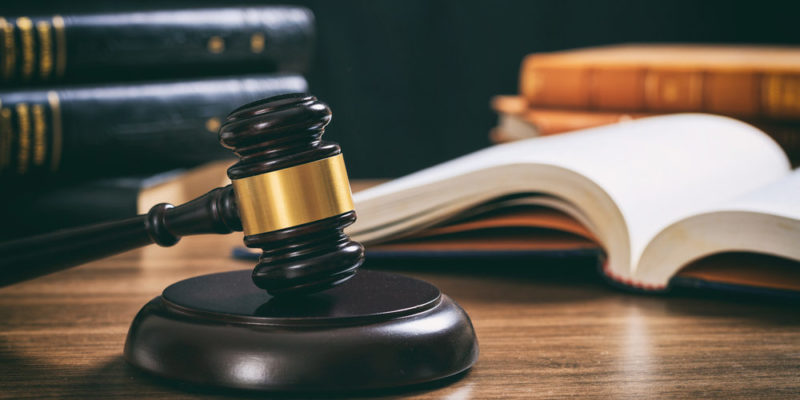 EXPONENTE:
PERCY SANTOS
 percysantos@Gmail.com
961 796 321
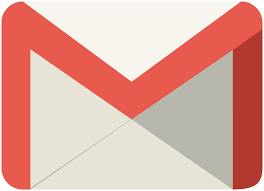 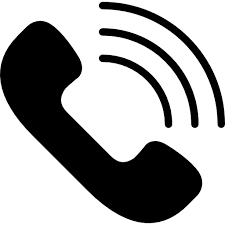 APELACIÓN
R.A.
S
A
PROCEDE
Y
SUSTENTAR
Mala valoración de los medios probatorios.
HECHO
ERRORES
DERECHO
Procesal
Material
Contravención de formas esenciales.
Aplicación indebida
Interpretación errónea
Afectación al debido proceso.
Inaplicación
Se concede con afecto suspensivo.
S
R.A.
Autos
Ponen fin al proceso
No ponen fin al proceso
Se concede sin afecto suspensivo (y a su vez, CON o SIN LA CALIDAD DE DIFERIDA).
CASACIÓN
Que pongan fin al proceso
R.C.
S
A
Y
Errores
Se sustenta
Errores in judicando.
Errores in procedendo.
Infracción normativa
Apartamiento inmotivado del precedente judicial
REQUISITOS
De Admisibilidad
De Procedencia
No haber consentido la resolución adversa de primera instancia, si esta fuera confirmada por el Superior.
Sustento claro y preciso de la causal.
Demostrar la incidencia de la causal, en la decisión impugnada


Señalar el efecto
Plazo
Tasa
Presentarlo ante la misma Sala Superior, o ante la Corte Suprema.
Anulatorio
Revocatorio
Procedencia excepcional de la casación
Se justifica en los fines del recurso.
Permite la procedencia del recurso que debió ser rechazado.
En doctrina se conoce como EL CERTIORARI.
Fin nomofiláctico
Fin dikelógico
Fin unificador